Deutschsprachige Sieger  des Eurovision Song Contests
Хохлова Людмила Николаевна,
учитель немецкого языка МОУ СОШ №4,
г.Углич
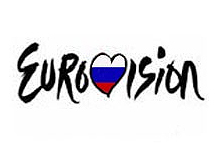 Der Eurovision Song Contest ist ein internationaler Musikwettbewerb von Komponisten und Songschreibern, der seit 1956 jährlich von der Europäischen Rundfunkunion im Rahmen der Eurovision veranstaltet wird.
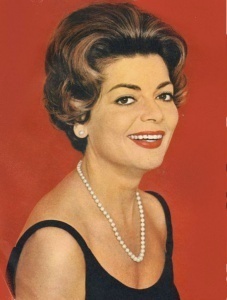 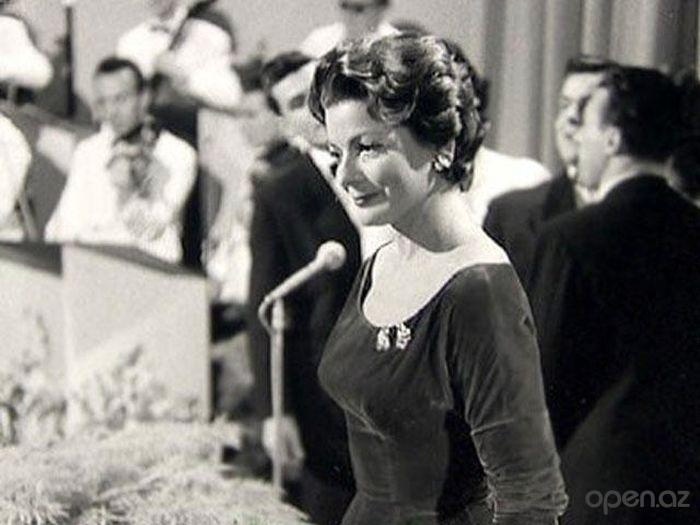 1956. Schweiz.
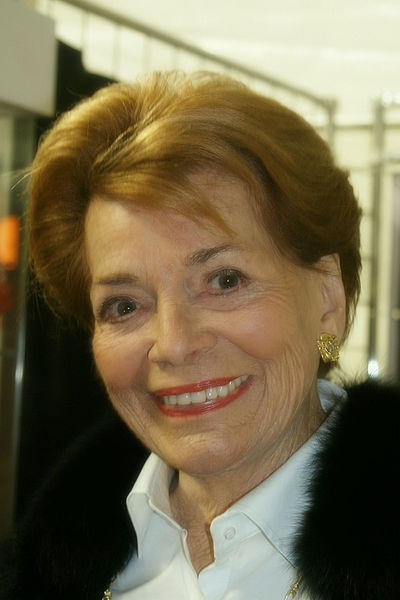 Lys Assia war  die erste Gewinnerin des Eurovision Song Contests mit dem Lied Refrain.
1966. Österreich.
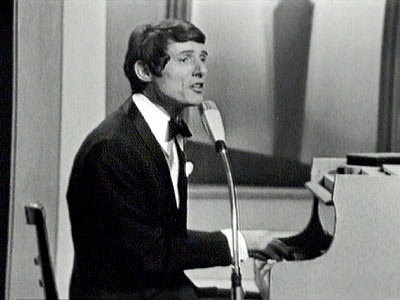 Udo Jürgens gewann mit dem Lied Merci, Chérie den Eurovision Song Contests.
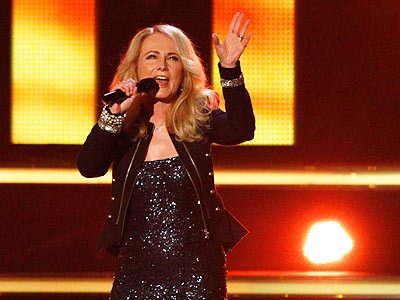 1982.  Deutschland
Nicole gewann mit dem Lied “Ein bißchen Frieden” den Eurovision Song Contest. Nicole wurde am 25. Oktober 1964 als Nicole Hohloch in Saarbrücken.
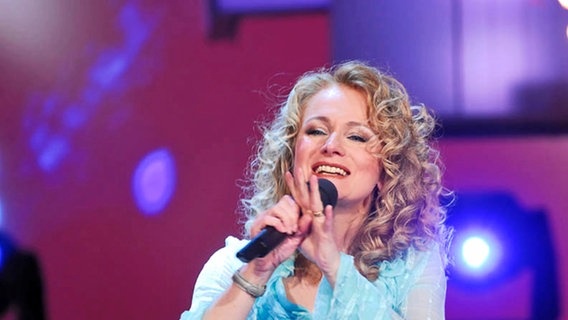 2010. Deutschland
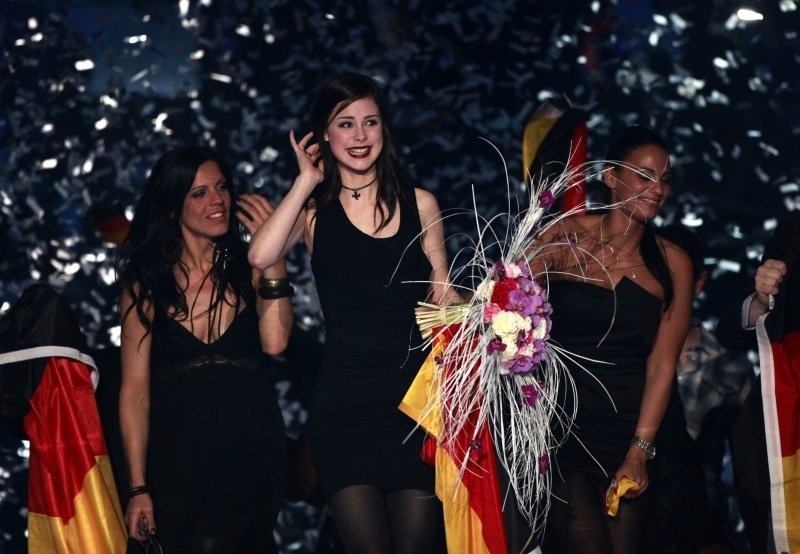 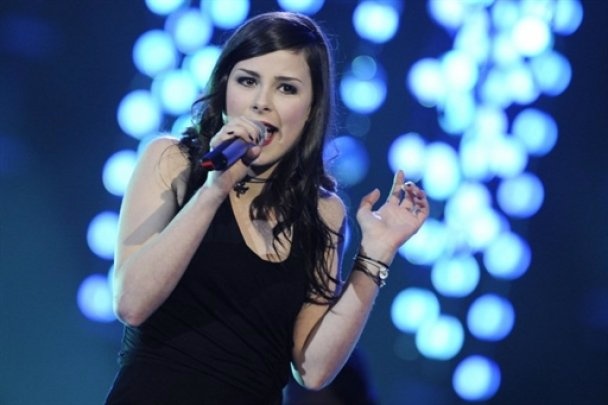 Lena Meyer-Landrut gewann als Interpretin des Liedes Satellite am 29. Mai 2010 den Eurovision Song Contest.
Ressourcen:

1. www.ru/wikipedia/wiki../Победители
песни Евровидение-Википедия;
2. images.jandex.ru>евровидение
3. ru.wikipedia.org/wiki/Юргенс,_Удо‎
4. ru.wikipedia.org›Википедия›Лиз_Ассиа 
3. de.wikipedia.org›wiki/Nicole